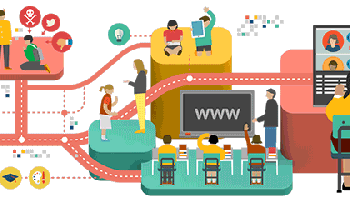 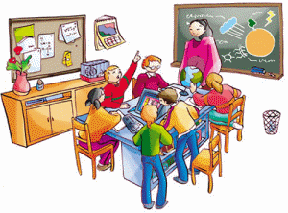 La ciudadanía como propuesta educativa en la Venezuela moderna
Conclusiones
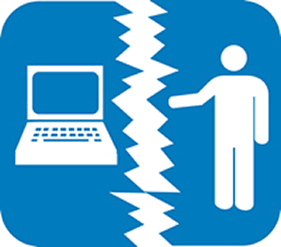 Nuestra misión: Educar para vivir en democracia
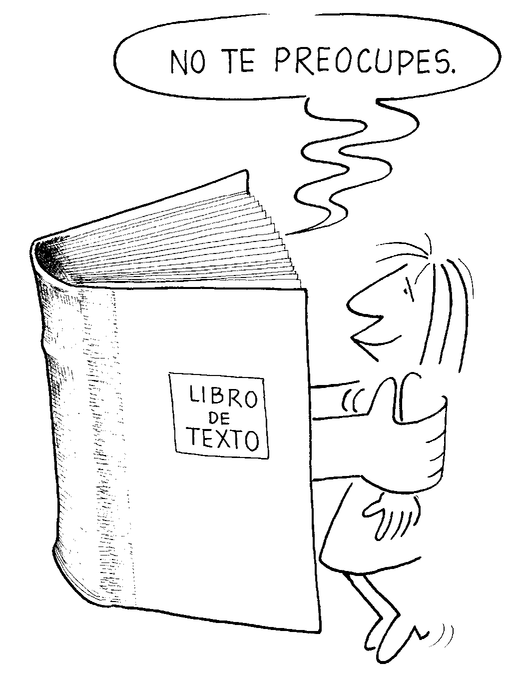 Diagnósticos y propuestas educativas sin continuidad
La práctica educativa distanciada de sus principios
José Francisco Juárez
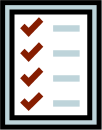 Principios, filosofía y orientación de la educación en valores ciudadanos
Se esperaba que el país contara con ciudadanos comprometidos en la defensa de la democracia y sus instituciones. Sin embargo, las evidencias del siglo XXI en nuestro país nos indican una gran debilidad del sistema educativo en el fomento de tales propuestas. ¿Qué fue lo que pasó?
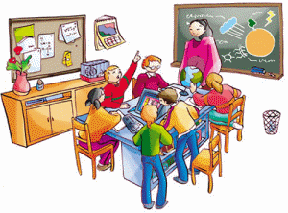 La ciudadanía como propuesta educativa en la Venezuela moderna
A la muerte de Juan Vicente Gómez, se inició un debate público en materia educativa que fue muy enriquecedor.
El debate más interesante fue, sin duda, el que se presentó entre la Iglesia Católica y algunos  intelectuales, educadores y políticos de la época.
Se esperaba que el país contara con ciudadanos comprometidos en la defensa de la democracia y sus instituciones. Sin embargo, las evidencias del siglo XXI en nuestro país nos indican una gran debilidad del sistema educativo en el fomento de tales propuestas. ¿Qué fue lo que pasó?
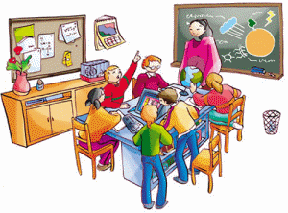 La ciudadanía como propuesta educativa en la Venezuela moderna
Esas ideas de ciudadanía, democracia y educación se plasmaron en  la Constitución del año 1961 .
Se esperaba que el país contara con ciudadanos comprometidos en la defensa de la democracia y sus instituciones. 

Sin embargo, las evidencias del siglo XXI en nuestro país nos indican una gran debilidad del sistema educativo en el fomento de tales propuestas. ¿Qué fue lo que pasó?
Se esperaba que el país contara con ciudadanos comprometidos en la defensa de la democracia y sus instituciones. Sin embargo, las evidencias del siglo XXI en nuestro país nos indican una gran debilidad del sistema educativo en el fomento de tales propuestas. ¿Qué fue lo que pasó?
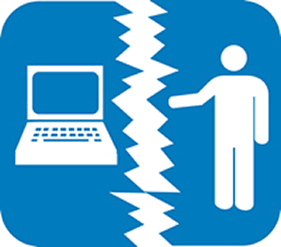 Diagnósticos y propuestas educativas sin continuidad
El sistema educativo depende de factores políticos en un país que apenas estaba aprendiendo a vivir bajo un esquema civil y no militar.
Los diagnósticos educativos realizados en Venezuela durante el siglo XX y XXI repiten con insistencia la débil formación para la ciudadanía declarada en los programas educativos.
Se esperaba que el país contara con ciudadanos comprometidos en la defensa de la democracia y sus instituciones. Sin embargo, las evidencias del siglo XXI en nuestro país nos indican una gran debilidad del sistema educativo en el fomento de tales propuestas. ¿Qué fue lo que pasó?
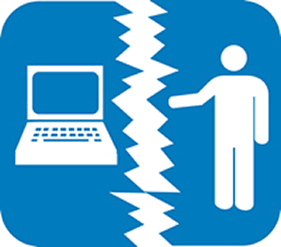 Diagnósticos y propuestas educativas sin continuidad
La historia de la modernización de la educación en Venezuela puede explicarse en tres momentos los cuales definen a su vez una década del período que va desde 1958 hasta principios de los años noventa. Dicho esquema nos permite ubicar los diagnósticos y avances de ese tiempo y su vez definir los énfasis que se realizan en el campo educativo.
La primera década es la educación para todos, es decir, la masificación
La tercera década es el deterioro educativo
La segunda, de la modernización-educación técnica, filosofía educativa y reformas.
Se esperaba que el país contara con ciudadanos comprometidos en la defensa de la democracia y sus instituciones. Sin embargo, las evidencias del siglo XXI en nuestro país nos indican una gran debilidad del sistema educativo en el fomento de tales propuestas. ¿Qué fue lo que pasó?
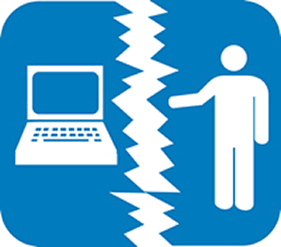 Diagnósticos y propuestas educativas sin continuidad
Ana Guinand y Eduardo García (2014) presentan los diagnósticos educativos, coincidencias y divergencias,  desde el año 1975 hasta el año 2014.
En ese trabajo se confirma lo dicho respecto a ese círculo vicioso del síndrome del diagnóstico sobre nuestra educación.
Se esperaba que el país contara con ciudadanos comprometidos en la defensa de la democracia y sus instituciones. Sin embargo, las evidencias del siglo XXI en nuestro país nos indican una gran debilidad del sistema educativo en el fomento de tales propuestas. ¿Qué fue lo que pasó?
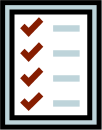 Principios, filosofía y orientación de la educación en valores 
ciudadanos
La complejidad  del currículo escolar, hace que algunos autores destaquen aspectos explícitos en la formación, como la clase, los textos, la malla curricular y otras representaciones no explícitas u ocultas relacionadas más bien con los valores.
Esa expresión del currículum oculto se entiende claramente en lo que define Martín (1998):  Son las creencias y los valores que orientan la conducta hacia fines determinados.
Se esperaba que el país contara con ciudadanos comprometidos en la defensa de la democracia y sus instituciones. Sin embargo, las evidencias del siglo XXI en nuestro país nos indican una gran debilidad del sistema educativo en el fomento de tales propuestas. ¿Qué fue lo que pasó?
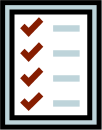 Principios, filosofía y orientación de la educación en valores 
ciudadanos
No tiene sentido una educación con valores abstractos, sin pertinencia social, sin resonancia en la vida del sujeto (Cerpe,1986, p.12).
Los valores necesitan:
fundamentación, una adecuación a unas prioridades institucionales.
Un marco filosófico que ampara y orienta la explicitación de dichos valores
Pero, ¿qué ocurriría si no existe dicha orientación o definición?
El resultado sería propuestas sin un sustento que las ampare y, por ello, susceptibles de  perderse en el tiempo. Ese parece ser el caso en nuestra educación venezolana.
Se esperaba que el país contara con ciudadanos comprometidos en la defensa de la democracia y sus instituciones. Sin embargo, las evidencias del siglo XXI en nuestro país nos indican una gran debilidad del sistema educativo en el fomento de tales propuestas. ¿Qué fue lo que pasó?
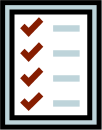 Principios, filosofía y orientación de la educación en valores
 ciudadanos
La Ley Orgánica de Educación del año 1981 plantea una formación integral, con principios muy generales. Tanto que no se puede deducir una filosofía en tales principios.
Hay otros procesos que obstaculizan la vivencia de esos principios: 
“Aunque el sistema educativo defiende la igualdad de oportunidades como principio democrático, la realidad expresa una desigualdad que se fue pronunciando respecto de la calidad y cantidad de la enseñanza” (Bello, 2003,p. 56).
Se esperaba que el país contara con ciudadanos comprometidos en la defensa de la democracia y sus instituciones. Sin embargo, las evidencias del siglo XXI en nuestro país nos indican una gran debilidad del sistema educativo en el fomento de tales propuestas. ¿Qué fue lo que pasó?
La práctica educativa distanciada de sus principios
El texto escolar es más que un recurso didáctico, tiene que ver con un instrumento de apoyo a la formación que se da en un salón de clase.
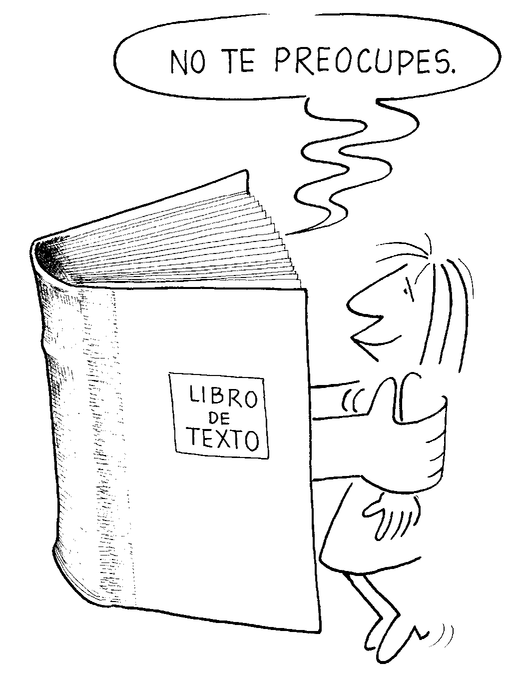 El texto escolar contribuye en la consolidación o no del currículo
El texto escolar en los años setenta, ochenta y noventa se centra en el cumplimiento de objetivos conceptuales y en algunos temas se proponen actividades con una orientación más procedimental pero realmente éstas son pocas.
Se esperaba que el país contara con ciudadanos comprometidos en la defensa de la democracia y sus instituciones. Sin embargo, las evidencias del siglo XXI en nuestro país nos indican una gran debilidad del sistema educativo en el fomento de tales propuestas. ¿Qué fue lo que pasó?
La práctica educativa distanciada de sus principios
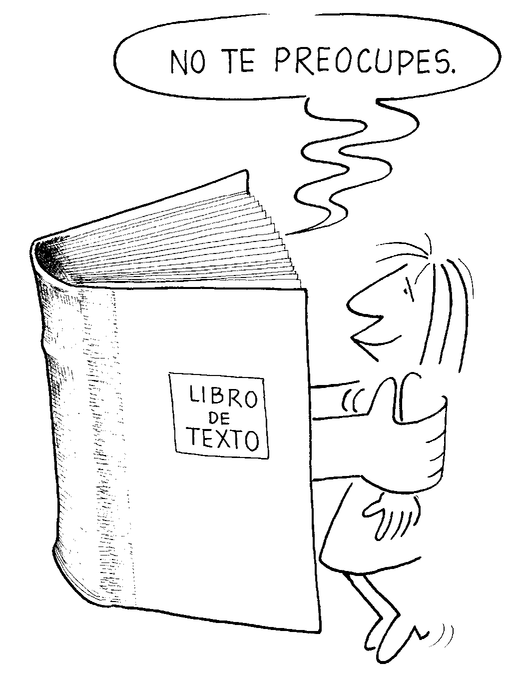 La práctica educativa, orientada por los textos escolares está limitada a una propuesta formativa teórica. No hay referencia a contextos ni realidades que propicien la reflexión, el debate ni propuestas que involucren la afectividad del estudiante. Los lineamientos y principios filosóficos de una educación que forma para la ciudadanía y la democracia no están explícitos en los textos revisados.
Se esperaba que el país contara con ciudadanos comprometidos en la defensa de la democracia y sus instituciones. Sin embargo, las evidencias del siglo XXI en nuestro país nos indican una gran debilidad del sistema educativo en el fomento de tales propuestas. ¿Qué fue lo que pasó?
Conclusiones
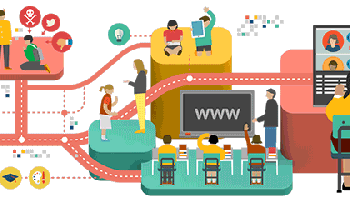 La educación venezolana tiene una gran deuda con la sociedad venezolana. Los principios y fines señalados desde mediados del siglo veinte, orientados hacia una educación para la ciudadanía y la democracia responsable, todavía están por desarrollarse.
Principios  filosofías educativas desconectadas de un contexto real que las encarne en las problemáticas del país, una escasa formación de los docentes en la didáctica sobre tales principios y valores ciudadanos,  han sido parte del problema.
En el siglo XXI tenemos un país que está resistiendo y luchando por una sociedad democrática. En los últimos años se ha producido un despertar de las personas que paulatinamente entienden la importancia de involucrarse en los asuntos de la ciudad y hemos sufrido en carne propia el haber dejado en manos de otros la toma de decisiones cruciales sobre nuestra cotidianidad.
Se esperaba que el país contara con ciudadanos comprometidos en la defensa de la democracia y sus instituciones. Sin embargo, las evidencias del siglo XXI en nuestro país nos indican una gran debilidad del sistema educativo en el fomento de tales propuestas. ¿Qué fue lo que pasó?
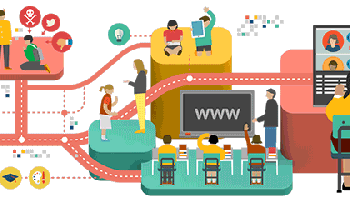 Conclusiones
Hoy tenemos la certeza de que el cambio duradero pasa por una educación de calidad y de compromiso ciudadano de fortalecimiento de la democracia. 

Como parte de nuestra misión está el organizarnos, formarnos y propiciar los espacios educativos para el fortalecimiento de la cultura democrática en nuestro país.
Se esperaba que el país contara con ciudadanos comprometidos en la defensa de la democracia y sus instituciones. Sin embargo, las evidencias del siglo XXI en nuestro país nos indican una gran debilidad del sistema educativo en el fomento de tales propuestas. ¿Qué fue lo que pasó?
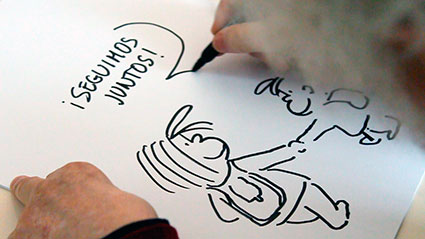